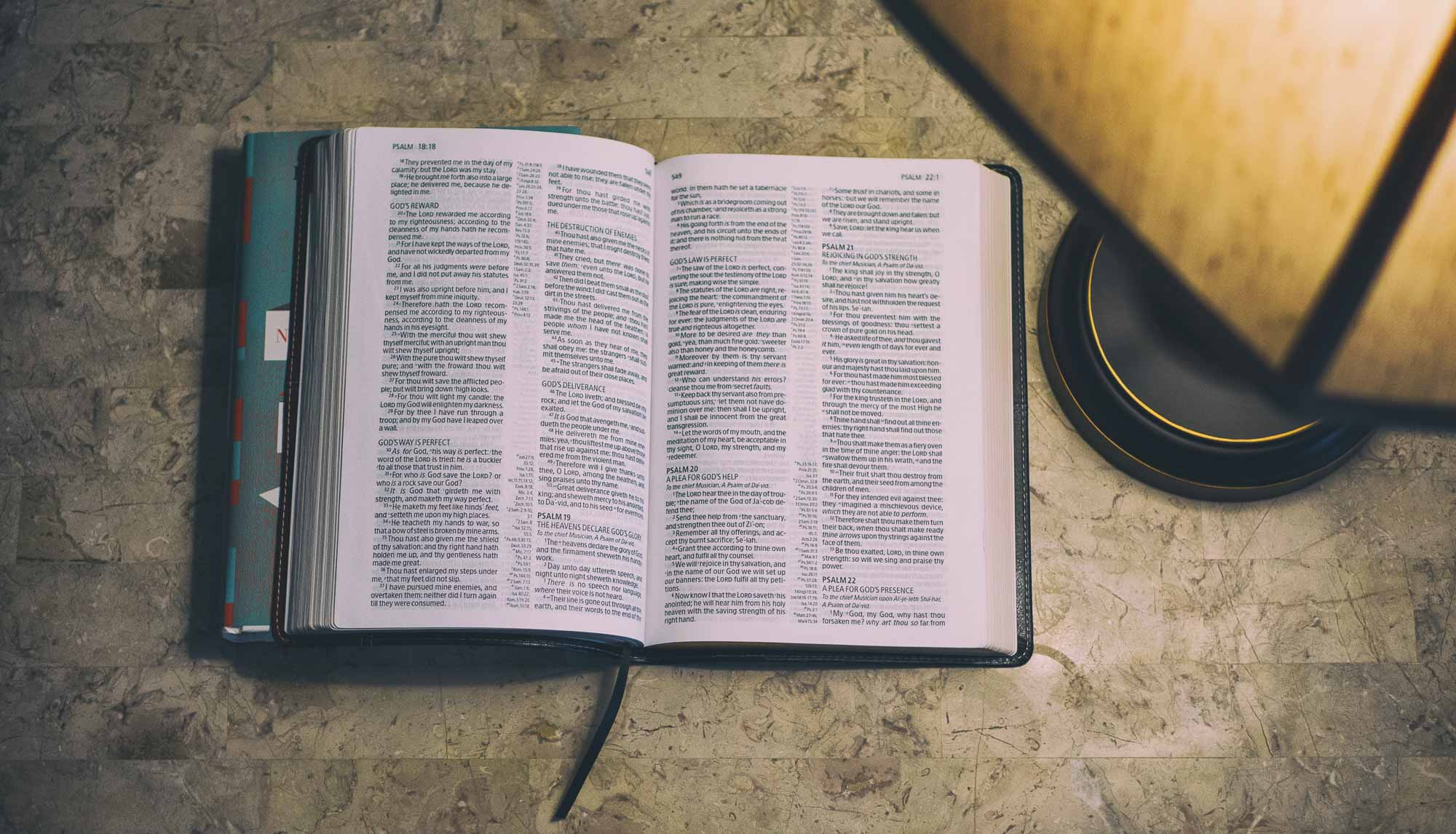 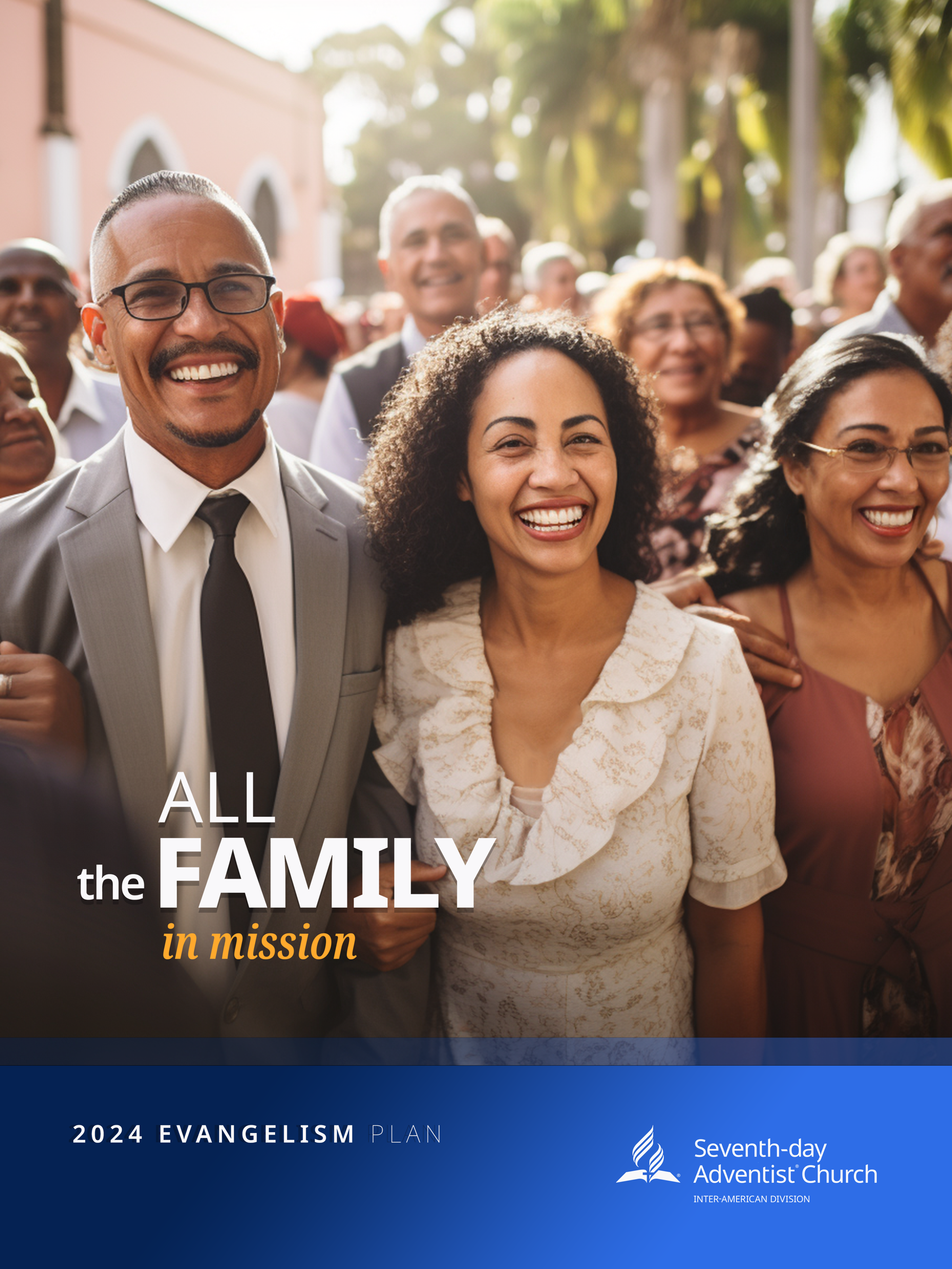 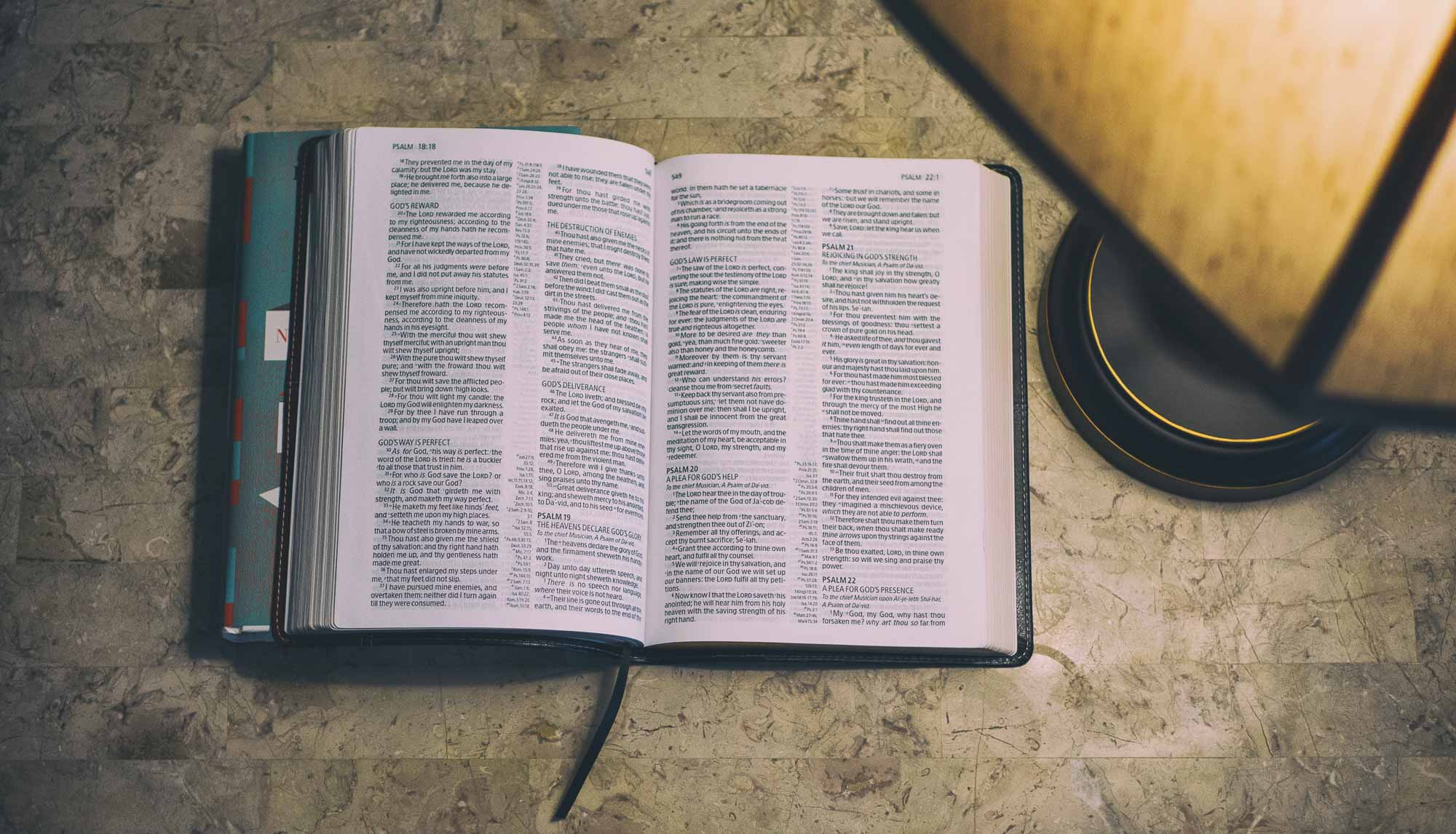 What is the Mission of Christ
John 15:16, 17
“Ye have not chosen me but I have chosen you, and ordained you, that ye should go and bring forth fruit, and that your fruit should remain: that whatsoever ye shall ask of the Father in my name, he might give it to”
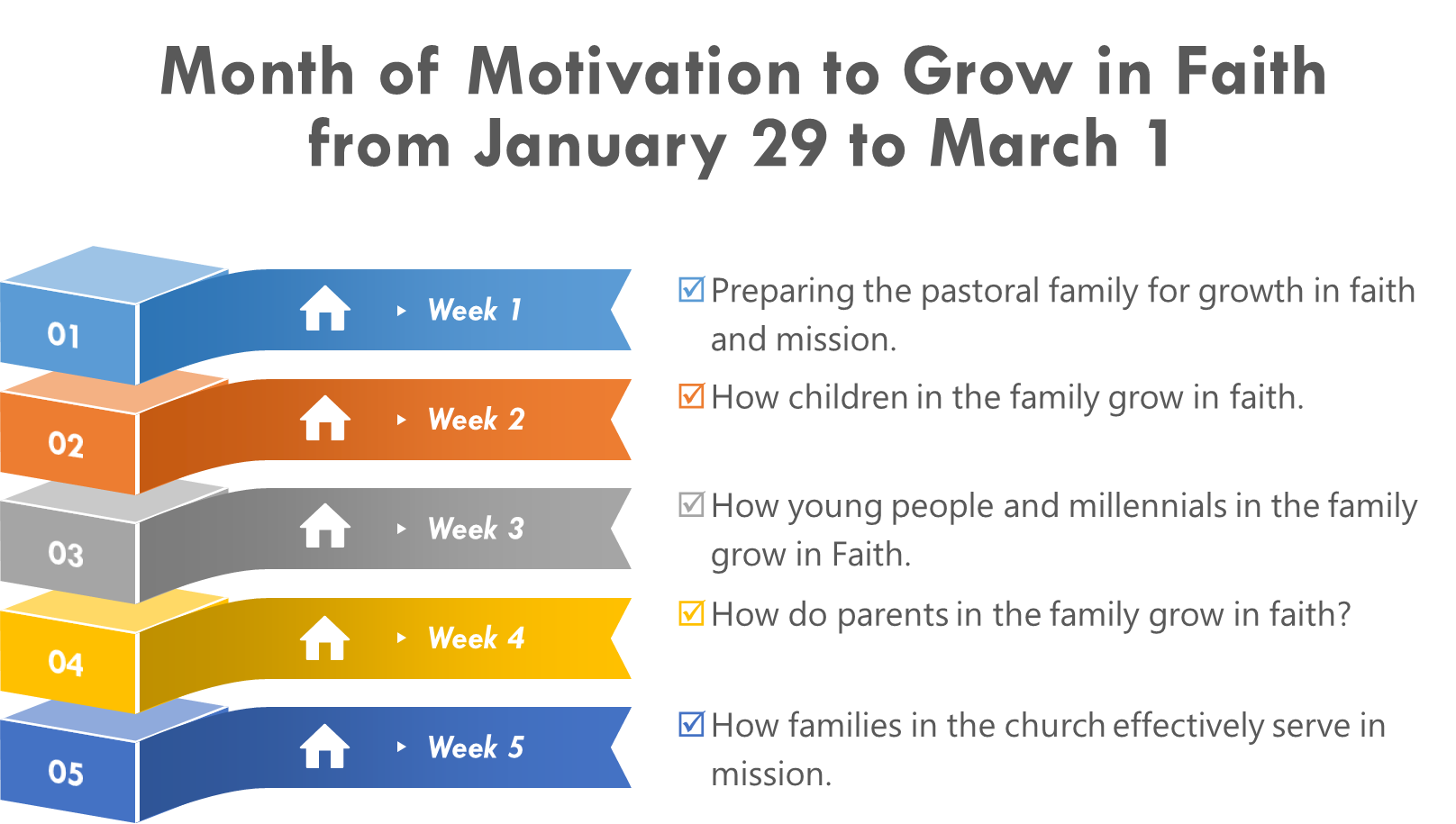 Bible study
Beginning of Bible studies January 14
1. 	Study bible lessons with your social 	partners
2. 	Receive the lessons from the Division 	page or however the union or local field 	determine
3. 	Ensure that your partners receive their 	certificates at the end of the studies
Social Projects in the Community
Start of social projects in the community –
 January 21
Each union and local field develop a menu of social projects to be conducted in the communities
Each local church determine relevant social projects to be conducted in the community
Each family determine the projects they will execute
Families execute their projects
Reaping of Souls
in three quarters
Three Evangelism High points for the Year

April 13 to 20 		- Reaping #1
June 22 to 29 		- Reaping #2
September 21 to 28 	- Reaping #3

Each local union and field determines who will lead the reaping campaigns and how.
Baptismal Celebrations
Three Evangelism High points for the Year

April: 20 		- Reaping Celebration #1
June: 29 		- Reaping Celebration #2
September 28 	- Reaping Celebration #3
UNIONS TO PARTICIPATE IN THE CONGRESS AND BAPTISMAL CELEBRATION FROM HONDURAS
Honduras
 Guatemala
 El Salvador
 South Central America
Panama
 South Colombia
 East Venezuela
 West Venezuela
UNIONS TO PARTICIPATE IN THE CONGRESS AND BAPTISMAL CELEBRATION FROM GUADELOUPE
French Antilles Guiana

Central Mexican

North Colombia

Southeast Mexico
Haiti

Chiapas

Interoceanic Mexican

North Mexico
UNIONS TO PARTICIPATE IN THE CONGRESS AND BAPTISMAL CELEBRATION FROM JAMAICA
Jamaica

Caribbean

Belize

Dutch Caribbean
Atlantic Caribbean

Dominican Republic

Puerto Rico

Cuba
AFM Festival
Sabbath November 2
Worship Service Division wide:
Celebrate all the achievements of the program
Receive Reports
Talk about the value of Church membership
Celebrate the membership that we have achieved at all levels
Retention Rally – 
Sabbath November 30
Worship Service in every Union to:

Celebrate all newly baptized members during the year 2024
Conduct special nurturing service to spiritually motivate all members in the faith
Provide seminar on the importance of maintaining the faith
Conduct potluck in all territories of the division where members eat together
Here are some strategies pastors can use to encourage involvement of the members in the program ALL THE FAMILY IN MISSION:
How families may unite in Christ’s mission
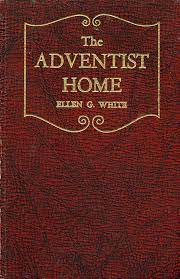 “Well-ordered and disciplined family tells more on behalf of Christianity than all the sermons that can be preached” (Adventist Home)
1. Registration
Get the members to register at aim2024.interamerica.org
The program has Four Aspects:
All the Family in Mission
2024
Serving in the Community
Growing in the Faith
Sharing the Gospel
Reaping God’s harvest
Churches can help those who cannot register:
Establish at least two e-mail addresses and passwords; One for members registration and the other for the family, friend or visitor that they will study with. 

Appoint a registration coordinator in the church  to do the registration on behalf of those members who cannot.
2. Vision Casting
Clearly articulate the vision and mission of the 	program to the members. 
Explain how it aligns with the broader mission of the church and the teachings of Christ. 
Share stories and testimonies to illustrate the impact that the program can have on individuals and the community.
3. Inclusive Planning
Involve singles and couples in the planning process. 

This gives them a sense of ownership and ensures that the program meets their needs and utilizes their strengths.
4. Training and Equipping
Provide training sessions that equip participants with the necessary skills and knowledge to effectively reach out to others. 
This could include training in communication skills, how to connect with people and share your faith with them. 
Invite persons to do special training with all those who are registered.
5. Mentorship and Discipleship
Pair less experienced individuals with mentors who can guide them through the process. 
Small Group arrangements are ideal. 
This helps build confidence and ensures that they are not working alone.
6. Service Opportunities
Create a variety of opportunities for the members to provide service that cater to different interest, abilities and needs. 
This could range from community service projects to hosting social events or small group Bible studies..
7. Personal Testimonies
Encourage members to share their personal faith stories. 

This can be a powerful tool for connecting with others and showing the transformative power of Christ's message.
8. Enhance Team Building
Build a strong, supportive teams within the church. 

When singles and couples feel connected and cared for, they are more likely to want to share that experience with others.
9. Recognition and Encouragement
Acknowledge the efforts and contributions of those involved in the program. 

Celebrate successes and provide encouragement during challenges.
10. Prayer and Spiritual Support
Emphasize the importance of prayer in the outreach process. 

Encourage participants to pray for each other, for those they are reaching out to, and for the success of the program in general.
11. Flexible Participation
Recognize that not everyone may be able to commit the same amount of time or resources. 

Offer different levels of involvement so that everyone can participate in some way.
12. Regular Feedback and Adaptation
Solicit feedback from participants and those they reach out to

Use this feedback to make adjustments to the program as needed.
13. Integration with Church Life
Ensure that the program is not seen as separate from the rest of church life. 

Integrate it with worship services and other church activities. It is one program we have not two.
14. Use of Technology
Utilize social media, websites, and other digital tools to connect with people, share resources, and coordinate outreach efforts.
15. Cultural Relevance
Make sure that the program is culturally relevant and sensitive to the backgrounds of the people being reached.
16. Sustainability
Plan for the long-term sustainability of the program. 

This includes developing leaders who can carry on the program and ensuring that resources are available.
Reminder
It's important to remember that each church and community is unique, so pastors should tailor their approach to fit their specific context.
Maintaining the FAMILY Happy in the Mission
BALVIN BRAHAM
Happy Church Members
Having happier church members can yield numerous benefits for both the individuals and the church community as a whole. Here are some of the key advantages of having happier church members:
35
1. Increased Engagement and Participation
Happier members are more likely to be actively involved in church activities, from attending services regularly to volunteering for various ministries and events
2. Stronger Team Bonding
A happy congregation fosters a sense of belonging and community, which can lead to deeper relationships and a more supportive network among members.
3. Higher Retention Rates
When church members are content and fulfilled, they are less likely to seek other places of worship, leading to increased retention and stability within the church.
4. Positive Word-of-Mouth
Satisfied members are more likely to invite friends, family, and acquaintances to church events, which can help the church grow and reach new people.
5. Enhanced Volunteerism and Stewardship
Happy members are often more generous with their time and resources, contributing to the church's missions and financial health through tithes, offerings and use of their talents and influence.
6. Improved Well-being of Members
A positive church experience can contribute to the overall well-being of members, including their mental, emotional, and spiritual health.
7. Greater Impact on the Community
A vibrant and happy congregation is more effective in its outreach efforts, making a positive impact on the local community through service and evangelism.
8. Resilience in Times of Challenge
When members are content and connected, the church community is better equipped to handle crises and challenges, whether they are personal or affecting the entire congregation.
9. Leadership Development
A nurturing and happy church environment is conducive to identifying and developing new leaders who are committed to the church's vision and mission.
10. Cultural Relevance
Churches that keep their members happy are often more adaptable and responsive to cultural changes, allowing them to remain relevant and effective in their ministry.
In General
happier church members contribute to a dynamic and thriving church that can better fulfill its mission and serve its community.
Five strategies that pastors can employ to keep members happy
Five strategies that pastors can employ to keep members happy:
1. 1. Create Fellowship Opportunities
Encourage social events and small group meetings that 	allow members to form relationships and support 	networks within the church.
Create opportunities for members to serve together in 	outreach 	programs or community service projects, 	fostering a sense of purpose and teamwork.
Implement programs for different age groups and 	interests to ensure that everyone has a place where 	they feel they belong.
1. 2. Provide Inspiring and Relevant Sermons
Prepare sermons that are not only theologically sound but also applicable to everyday life, helping members to connect their faith with their personal and professional lives.

Stay informed about the issues and challenges that the congregation faces and address these topics with compassion and wisdom.

Encourage feedback and questions about sermons to ensure that the messages resonate with the congregation.
3. Offer Pastoral Care and Support
Be available for counseling and personal support during times of need, such as illness, loss, or personal struggles.
Train and empower a pastoral care team to assist in providing emotional and spiritual support to church members.
Develop a system for checking in on members who are absent or going through difficult times, showing that the church community cares for each individual.
4. Encourage Spiritual Growth and Discipleship
Provide educational opportunities such as Bible studies, workshops, and retreats that help members deepen their faith and understanding of religious teachings.
Mentor and develop leaders within the congregation who can help guide others in their spiritual journeys.
Recognize and utilize the diverse spiritual gifts of the congregation, allowing members to contribute in ways that are meaningful to them.
5. Promote Transparency and Inclusivity
Communicate openly about church decisions, finances, and future plans, building trust through transparency.
Encourage participation from all members in the decision-making processes, valuing their input and ideas.
Create an inclusive environment where all members, regardless of background, feel welcomed and valued.
CHRIST'S OBJECT LESSONS, P. 69.
"Christ is waiting with longing desire for the manifestation of Himself in His church. When the character of Christ shall be perfectly reproduced in His people, then He will come to claim them as His own"
 (Ellen G. White).